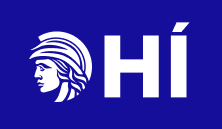 Icelandic Heritagein North America
Rannsóknaverkefnið að baki
Rannsóknastyrkur til verkefnisins „Mál, málbreytingar og menningarleg sjálfsmynd“ 2013–2015. Verkefnisstjórar Birna Arnbjörnsdóttir og Höskuldur Þráinsson. Aðrir í verkefnisstjórn Ásta Svavarsdóttir, Daisy Neijmann, Kristján Árnason, Matthew Whelpton og Úlfar Bragason

Markmið verkefnisins:
að safna upplýsingum og efni um vesturíslenskt mál og menningu við upphaf 21. aldar og bera þetta saman við eldri heimildir
bera þróun vesturíslensku saman við þróun „heimaíslensku“ og við þróun annarra „erfðarmála“ vestanhafs
að kanna hvaða hlutverki íslenska gegnir ennþá í menningarlegri sjálfsmynd fólks af ísl. uppruna vestra
koma rannsóknarniðurstöðum á framfæri, m.a. þverfaglega eftir föngum
26. apríl 2023
Höskuldur
2
Systurbækur
UMP 2023		   Háskólaútgáfan 2018
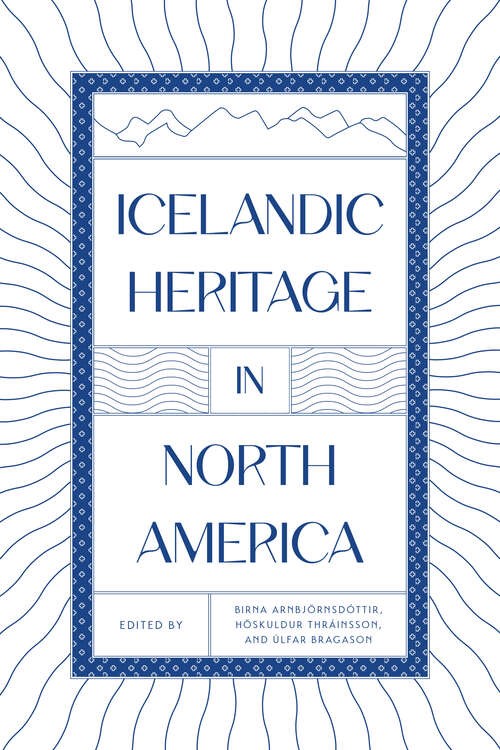 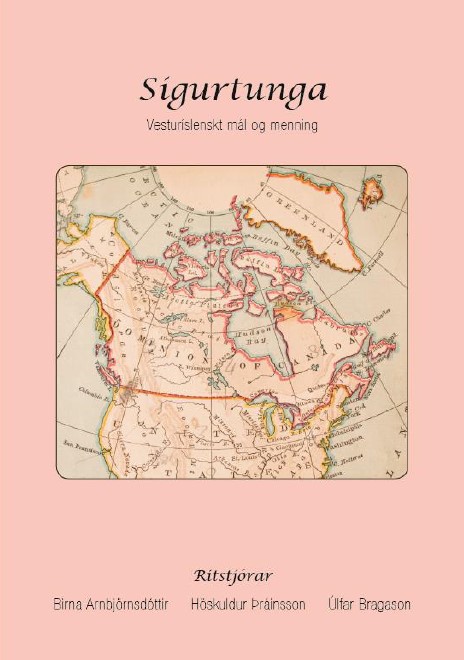 26. apríl 2023
Höskuldur
3
Efniviður bókanna
1.	Úrvinnsla úr ýmsu efni sem var til
Prentað efni, t.d. vesturíslensk blöð (mest af þeim aðgengilegt á tímarit.is) og bækur
Bækur og greinar um mál og menningu vestanhafs, ýmist skrifaðar hér eða vestra, skáldverk þar með talin
Efni sem hafði verið dregið saman áður, t.d. bréfasöfn Böðvars Guðmundssonar
Efni sem hafði verið safnað vestra áður, t.d. viðtöl Hallfreðar Arnar og Olgu, viðtöl Gísla Sigurðssonar
26. apríl 2023
Höskuldur
4
Efniviður bókanna, frh.
2. Nýtt efni sem var safnað
Viðtöl og ýmiss konar vettvangskannanir 2013‒2014:
viðtöl við 126 einstaklinga sem töluðu íslensku að einhverju marki – og ýmiss konar próf og kannanir lögð fyrir þá
viðtöl á ensku við rúmlega 100 til samanburðar, m.a. um hlutverk eða gildi íslenskunnar í sjálfsmyndinni (Daisy) og vegna samanburðar við íslensku og ensku (Matthew og Þórhalla)
Fleiri bréf sem var safnað, m.a. á Ísafirði og á Blönduósi (sbr. grein Sigríðar Mjallar Björnsdóttur í Sigurtungu)
26. apríl 2023
Höskuldur
5
Ferðaþáttur
Manitoba í maí 2013:
	Winnipeg, Gimli, Riverton, Árborg
2. Alberta, British Columbia, Washington State í maí 2014:
			Edmonton, Vancouver, Nanaimo, 
			Point Roberts, Blaine, Seattle
Manitoba, North Dakota, Saskatchewan í ágúst 2014:
		Winnipeg, Gimli, Lundar, Brandon,
			og Portage La Prairie
		Fargo og Mountain, 
		Regina, Wynyard og Foam Lake
26. apríl 2023
Höskuldur
6
Ferðaþáttur, frh.
Eftir eru m.a.: Meira í Alberta (Calgary), Utah (Spanish Fork), Minnesota (Minneapolis o.fl.) ... 
– og svo náttúrulega Brasilía 
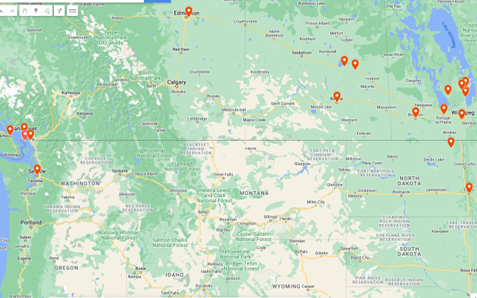 26. apríl 2023
Höskuldur
7
Greinarnar í bókinni núna
Ólík markmið og ólíkir lesendahópar:
að „hinn almenni Vestur-Íslendingur“ gæti lesið þær og haft gagn og gaman af þeim
að fræðimenn á sviði vesturíslenskra og íslenskra bókmennta og sögu gætu haft gagn af sumum þeirra
að fræðimenn sem rannsaka íslenskt mál og erfðarmál (e. heritage languages) gætu haft gagn af sumum þeirra
26. apríl 2023
Höskuldur
8
Efnisyfirlit bókarinnar
Formáli 
	Guðni Th. Jóhannesson og Eliza Reid

Inngangur (og yfirlit yfir fyrri rannsóknir):
	Birna Arnbjörnsdóttir, Höskuldur Þráinsson og Úlfar Bragason
26. apríl 2023
Höskuldur
9
Efnisyfirlit bókarinnar
Málfræði
	Moving a language between continents ...
		Ásta Svavarsdóttir

	Word Meanings in North American Icelandic ...
		Matthew Whelpton

	Understanding Complex Sentences ...
		Sigríður Magnúsdóttir, Iris Edda Nowenstein, 
		og Höskuldur Þráinsson

	“And the Dog Is Sleeping Too” ... 
		Kristín M. Jóhannsdóttir

	The Heritage Language Project ...
		Birna Arnbjörnsdóttir
26. apríl 2023
Höskuldur
10
Efnisyfirlit bókarinnar
Saga og samfélag
	Icelanders and America ...
		Ólafur Arnar Sveinsson

	Acculturation on Their Own Terms ...
		Vilhelm Vilhelmsson
 
	The Barnason Brothers in Nebraska ...
		Alda Möller

	Ralph E. Halldorson and the Great War 
		Úlfar Bragason

	Language and Identity ...
 		Laura Moquin og Kirsten Wolf
26. apríl 2023
Höskuldur
11
Efnisyfirlit bókarinnar
Bókmenntir
	Icelandic Immigrants, Modernity ... 		Guðrún Björk Guðsteinsdóttir

	Another Emigrant Ship Crossing ... 
		Birna Bjarnadóttir 

	The Young Icelander Grows Up ... 
		Dagný Kristjánsdóttir

	Icelandic-Canadian Oral Lore ...
		Gísli Sigurðsson 

	Raven Tracks across the Prairies ...
		 Katelin Parsons
26. apríl 2023
Höskuldur
12